Good morning
Mental Preparation
What is your name?
What class do you read in?
What is your father’s name?
What is he?                                What is your mother’s name?
What is she?
Ackowledge
Class : Five
Subject : English
Unit :  3
Lesson :  1-2
Students will be able to :
Listening: 
3.2.1 understand questions about family and friends about students.
3.4.1 understand statements made by teacher and students.
Speaking:
1.1.1 say words, phrases and sentences with proper sounds and stress.
1.1.2 say sentences with proper intonation.
Reading:
1.5.1  read words, phrases and sentences in the text with proper pronunciation, stress and intonation .
1.7.1  read paragraphs ,letters and other texts.
Look at the following picture and discuss with your partner what you can see.
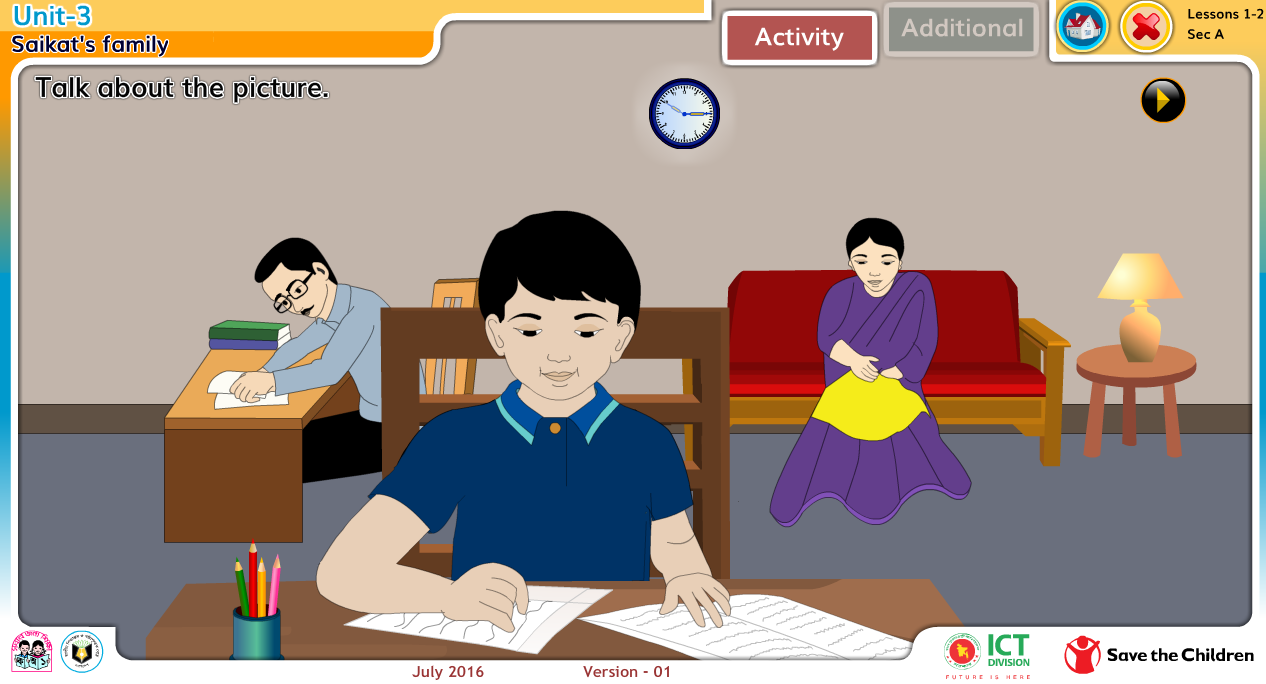 Today we are going to read –
                                            Saikat’s family.
New words-                     Flat,Banker,Music,Sewing,Order, Neighbours
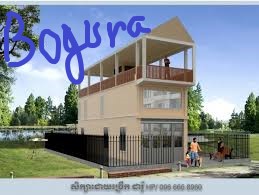 Flat---a building
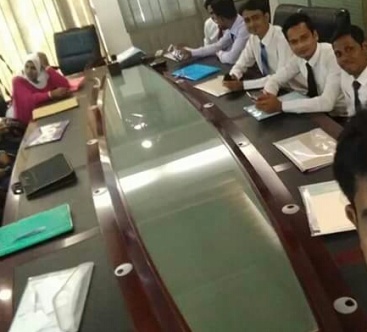 Banker---he who works in a bank
Music------song
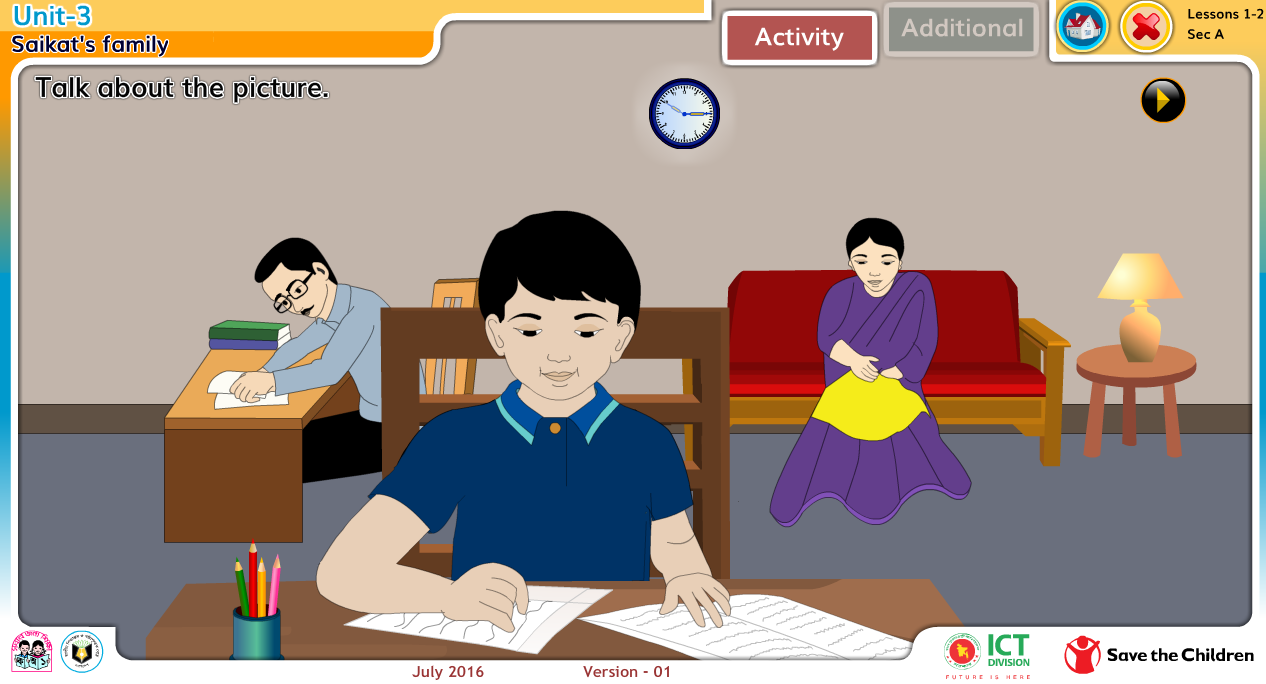 Sewing----making dress
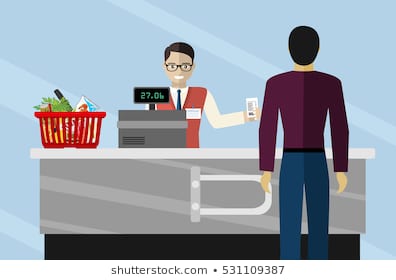 Order-----agree to buy
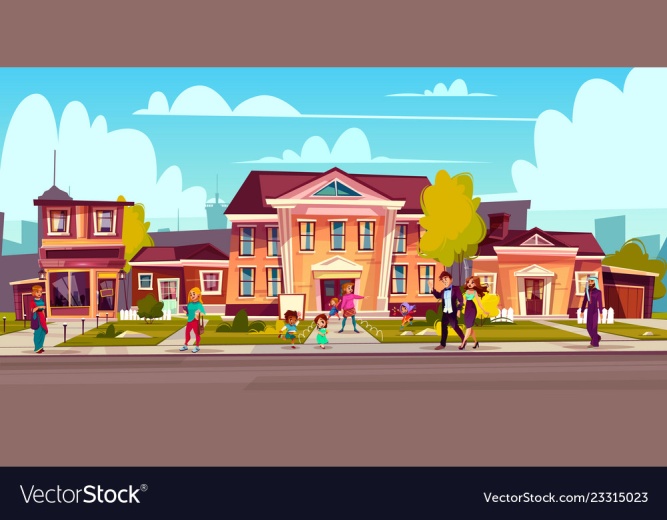 Neighbours----a person who lives near
Open your book at page 10
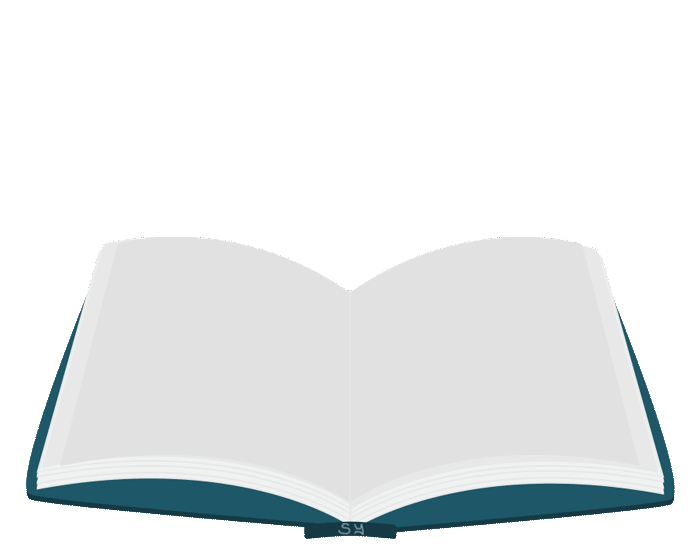 Find out the new words
Listen to me carefully and read after me
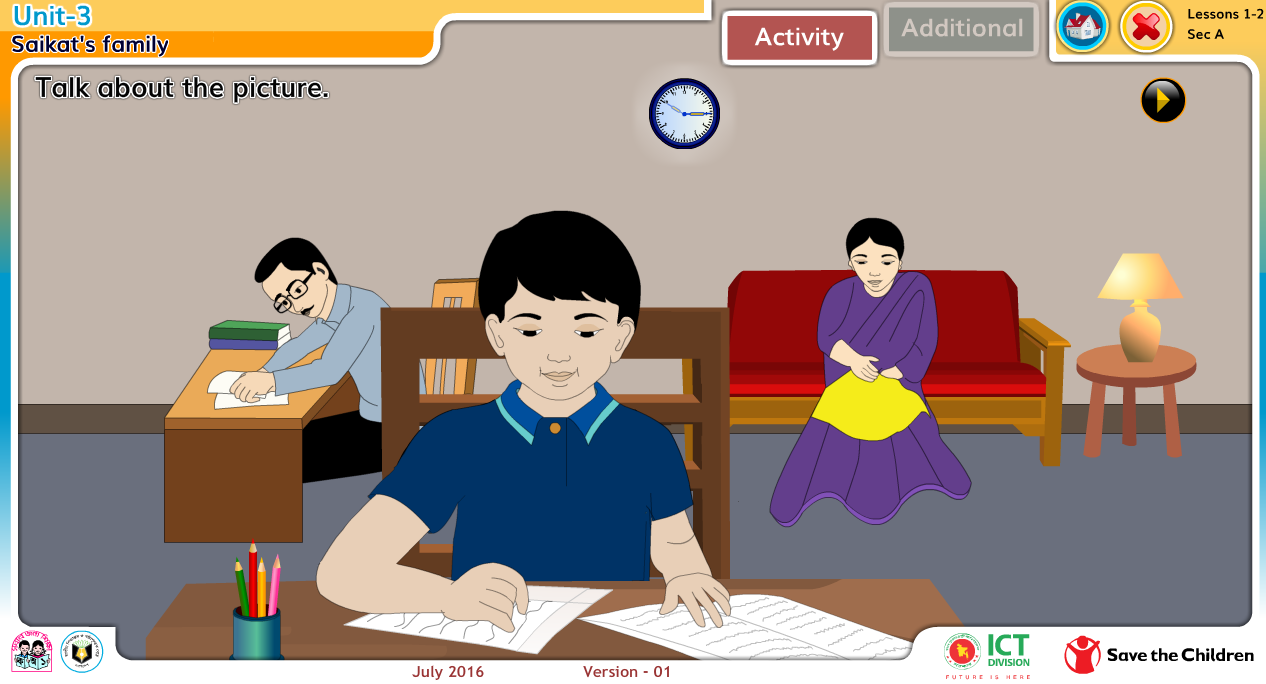 Saikat Islam lives  his parents in a flat in Bogura.
Saikat
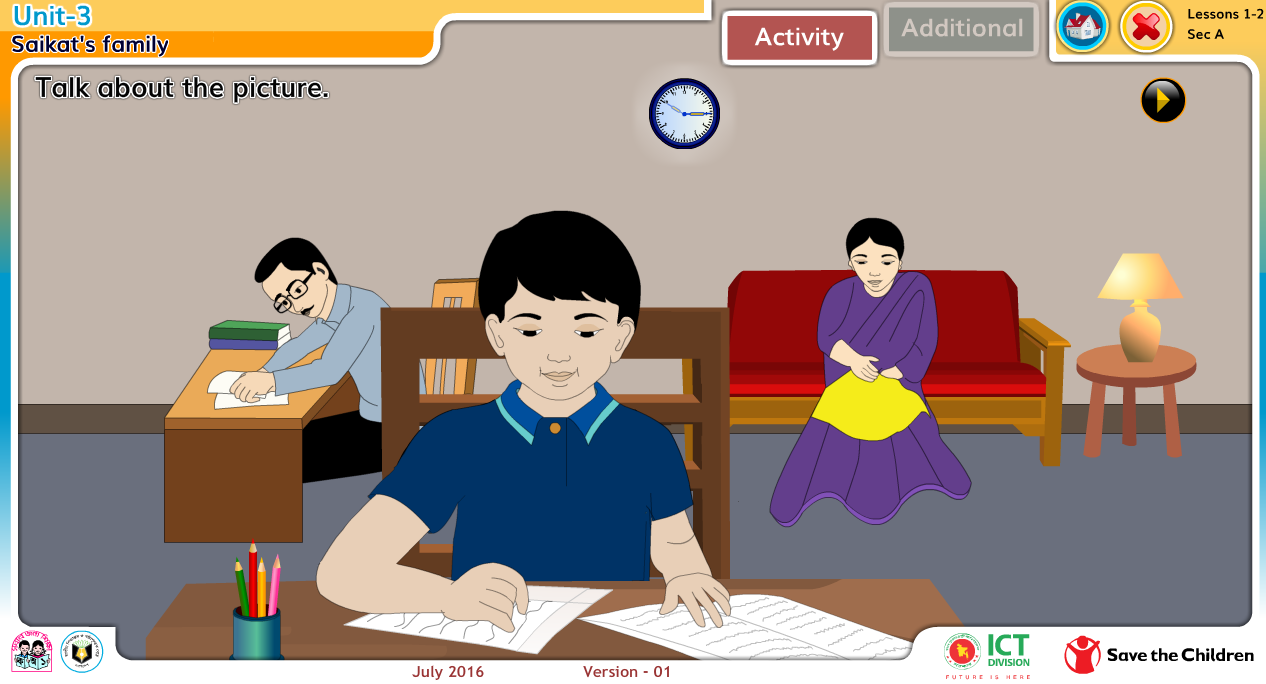 His father Mr. Rashidul Islam is a banker . But in his free time Mr. Islam writes stories and listens to music.
Rashidul Islam
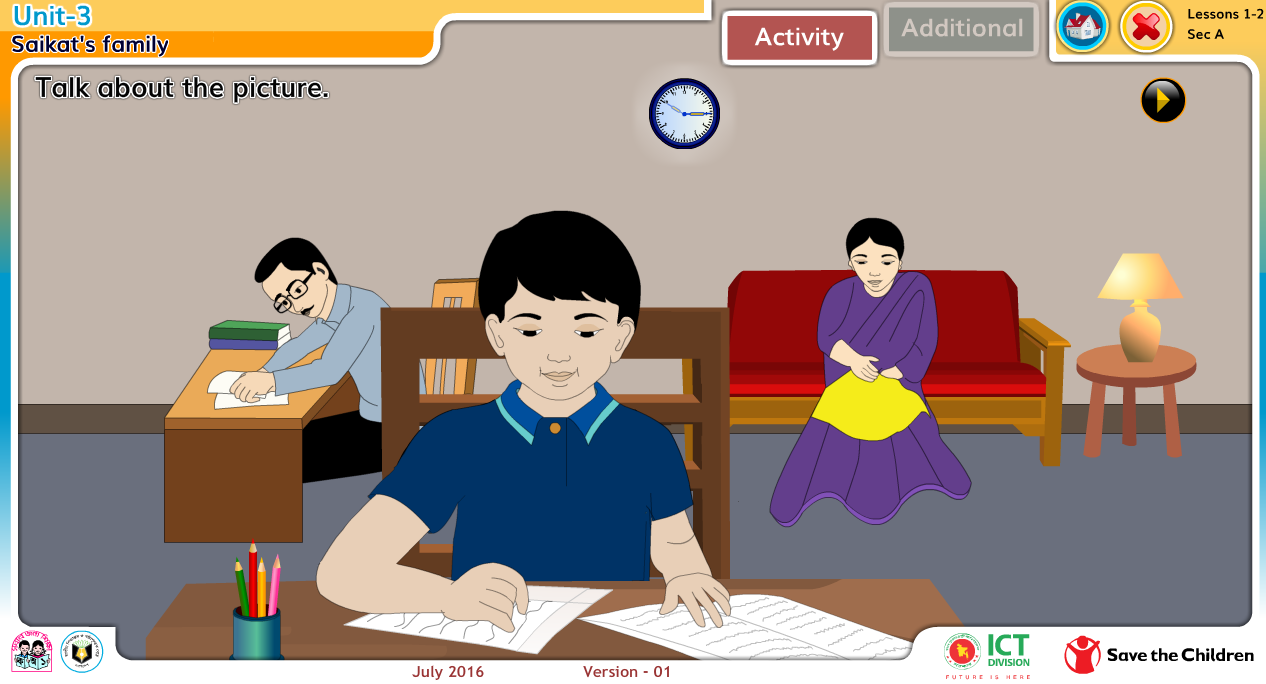 Saikat’s mother is Mrs. Monwara Islam . She is a housewife . In her free time she enjoys sewing . She makes dresses . She often gets orders from her friends and neighbours .
Monwara Islam
Group Reading
Pair Reading
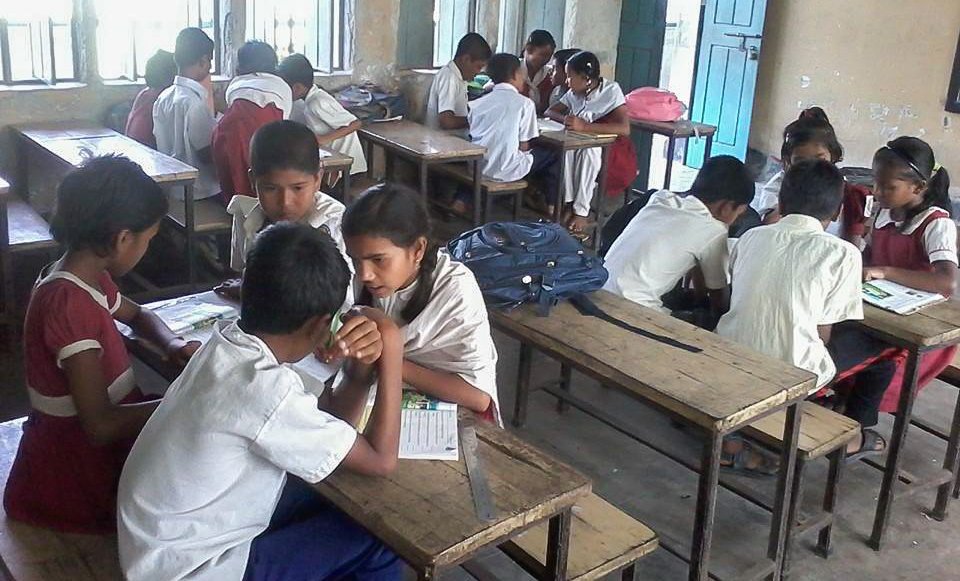 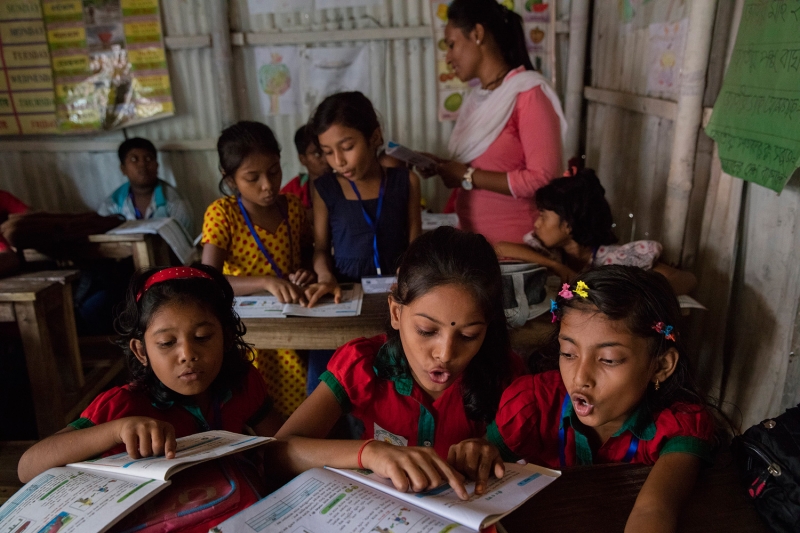 Indivitual Reading
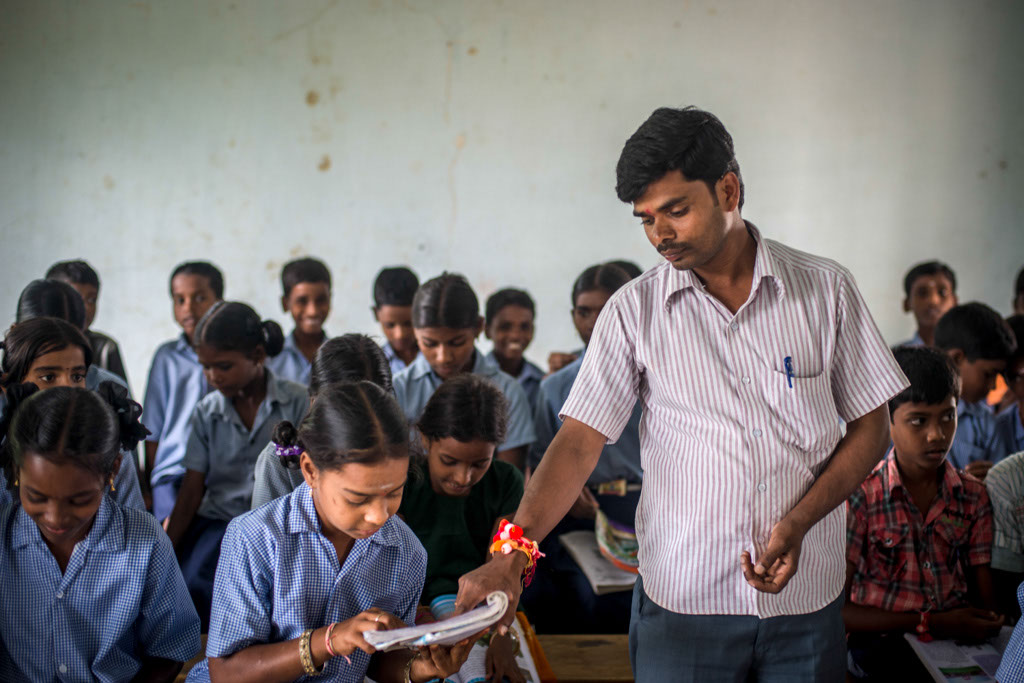 Read the text silently
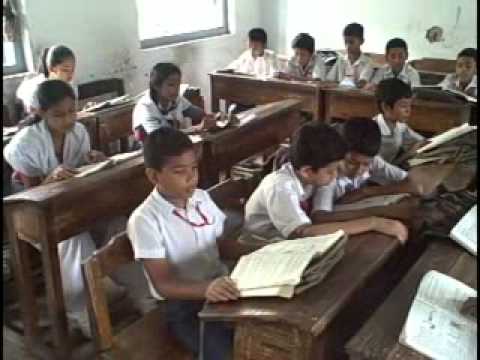 Match column A with column B in group
Write the following questions in pair .
1.What is Saikat’s father’s name?
2.What is Saikat’s mother’s name?
3.What do his parents do in their free time?
1.Saikat’s father’s name is Mr.Rashidul Islam.
2. Saikat’s mother’s name is Mrs.Monwara Begum.
3.Saikat’s father writes stories and listens to music and her mother enjoys sewing  in free time.
Write individually a paragraph on         Saikat family in 5 sentence.